INFORME ESTRATEGIA DE RENDICIÓN DE CUENTAS 2020 - MINTIC
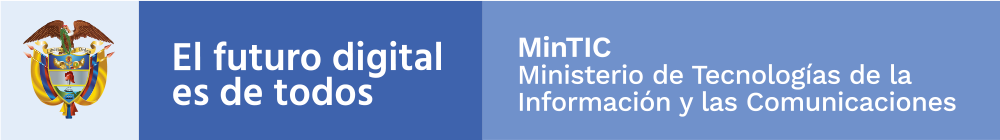 1. Marco Normativo
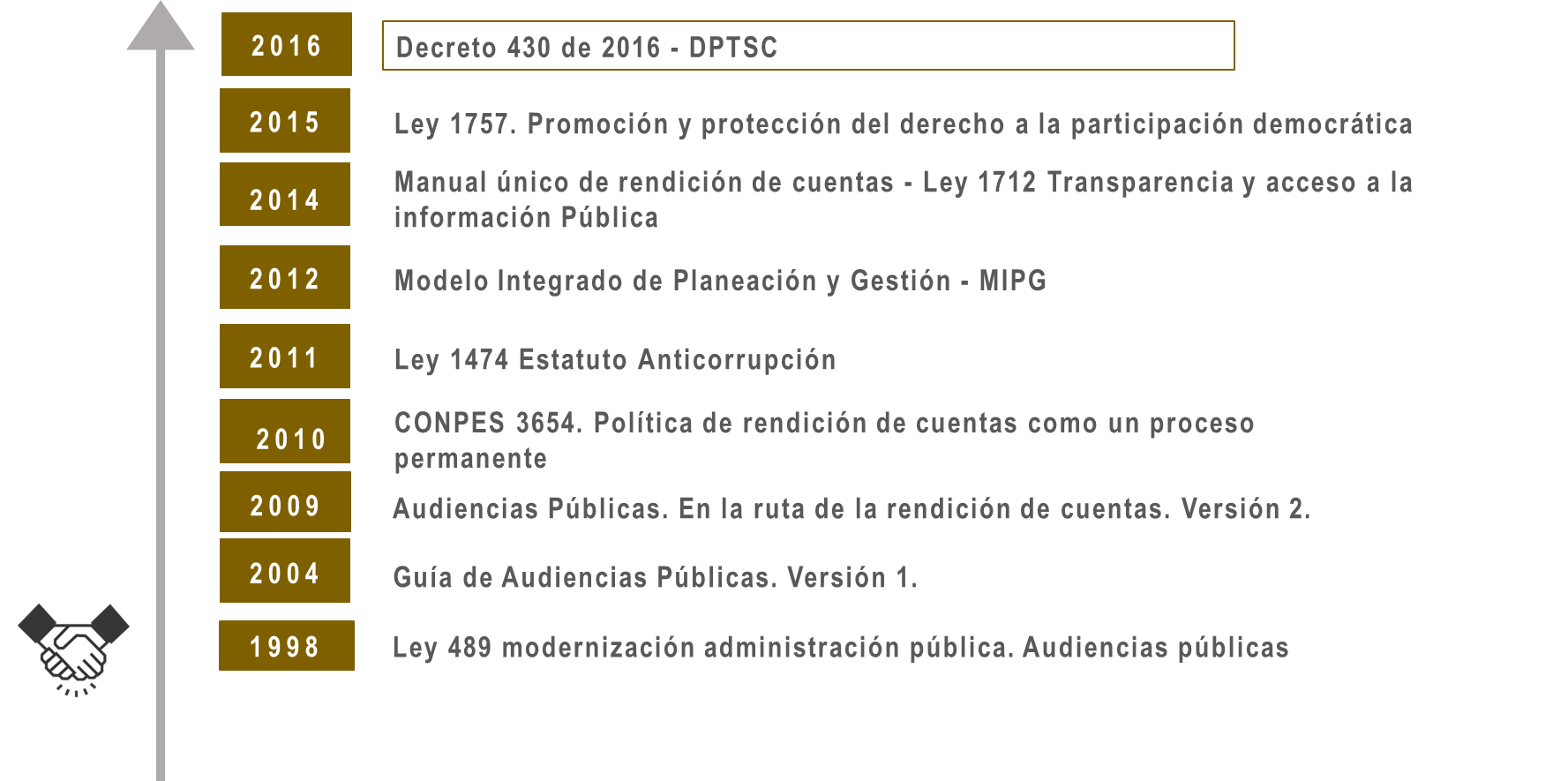 Fuente: Función Pública
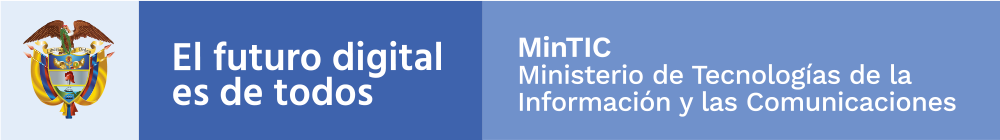 2. ¿Cuáles son los elementos de la Rendición de Cuentas?
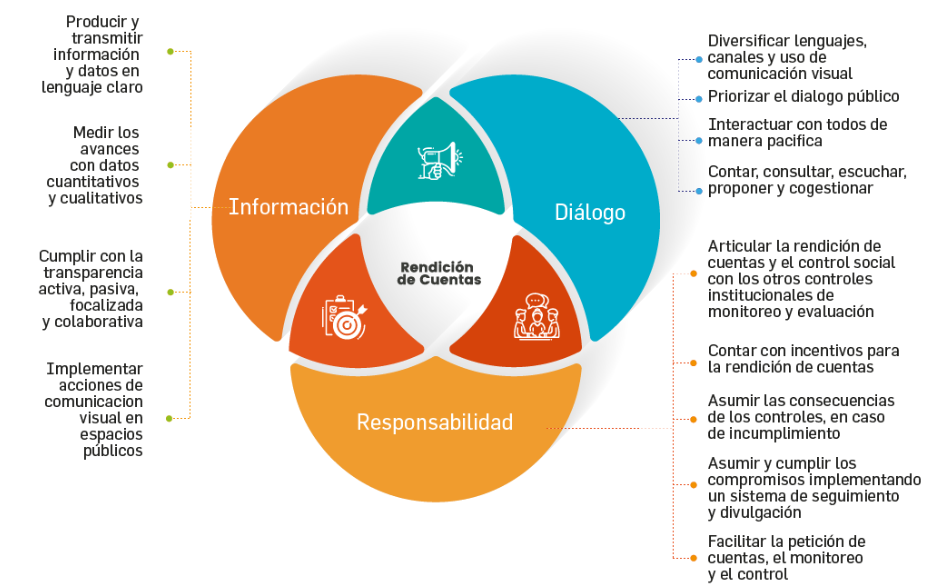 Fuente: Función Pública
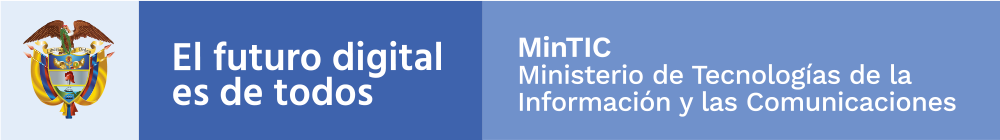 Resultados Comparados de Autodiagnóstico MiPG
 Rendición de Cuentas 2020
Evolución de la Calificación global de implementación de la Política de Transparencia y Participación Ciudadana, con el componente de Rendición de Cuentas:
OAPES
Diciembre 2019
OAPES
Noviembre 2020
La entidad ha avanzado significativamente en la implementación de herramientas y buenas prácticas entorno a la rendición de cuentas y la participación ciudadana, dando transparencia a la gestión institucional de la entidad. Sin embargo, aún tenemos acciones por emprender para cumplir al 100%
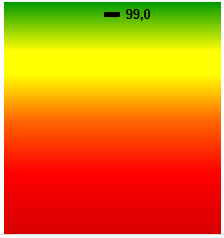 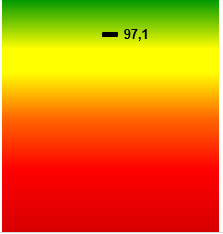 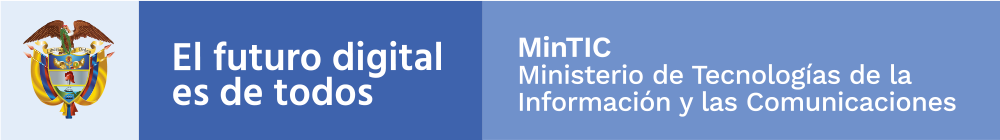 Puntaje automático obtenido como resultado de la autocalificación
Resultados Comparados de Autodiagnóstico MiPG
 Rendición de Cuentas 2020
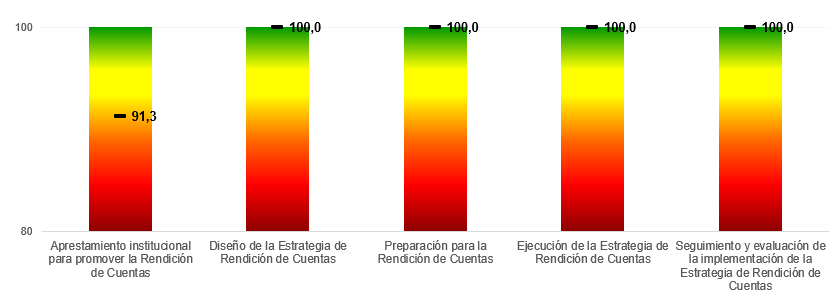 Puntaje automático obtenido como resultado de la autocalificación
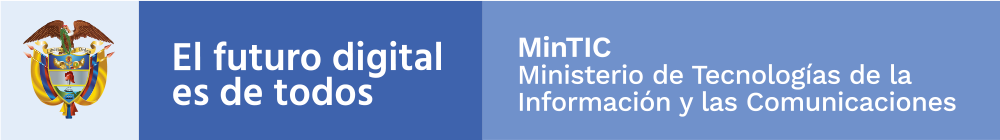 3. Etapas de la Rendición de Cuentas
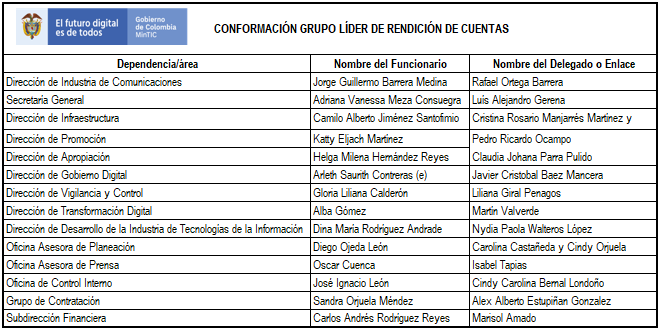 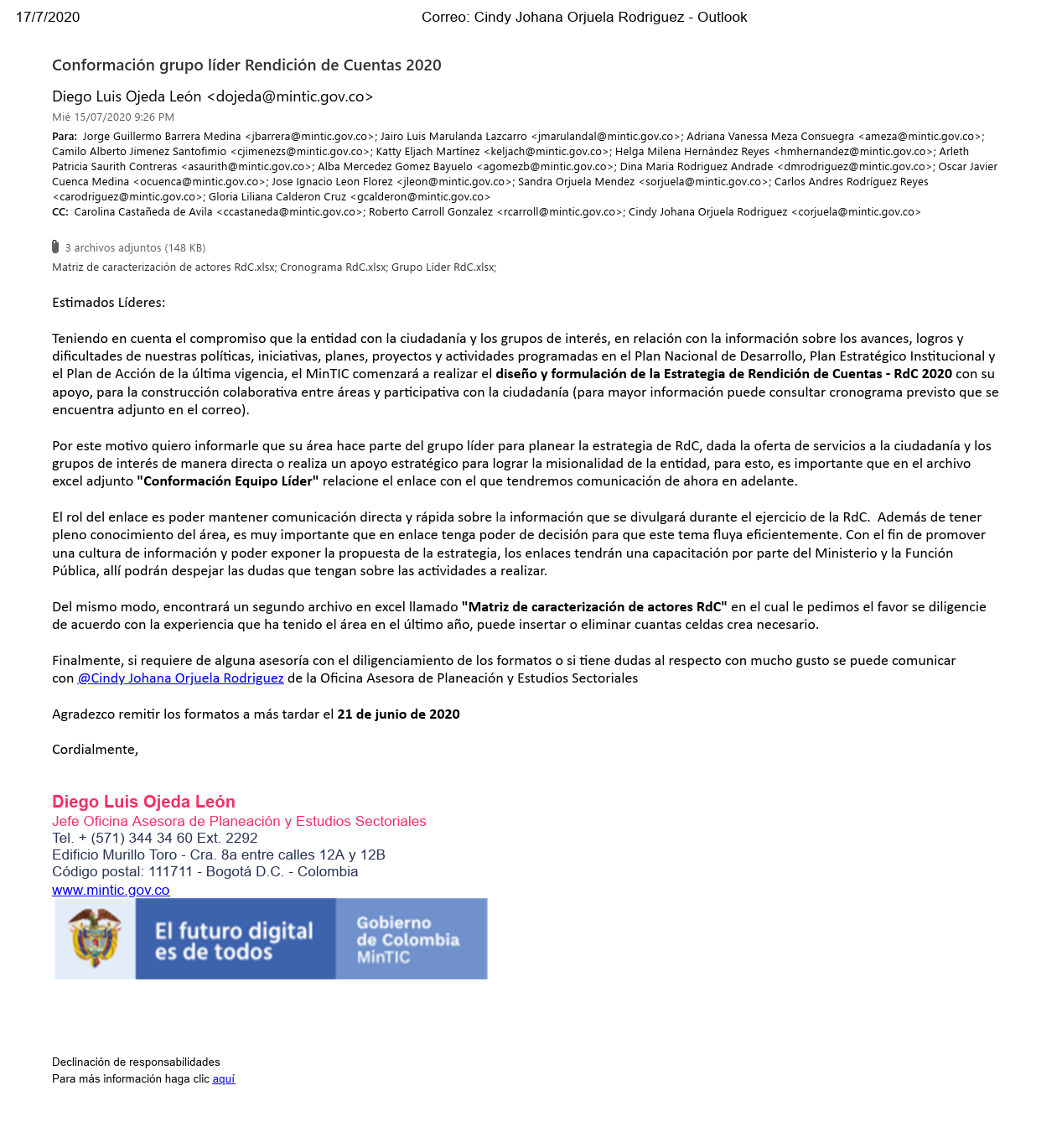 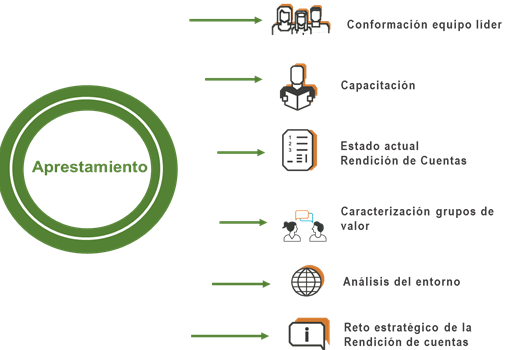 Se realizó la conformación del grupo líder el 17 de julio de 2020
Fuente: Función Pública
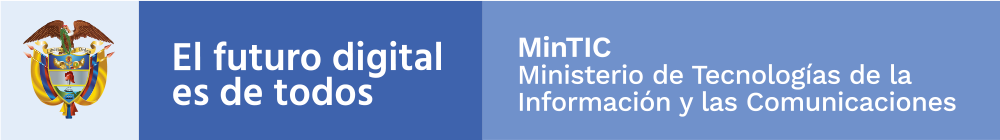 3. Etapas de la Rendición de Cuentas
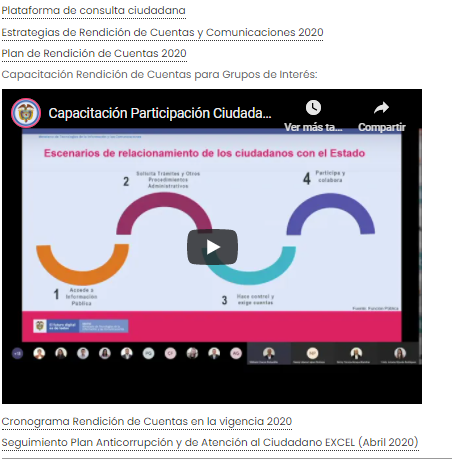 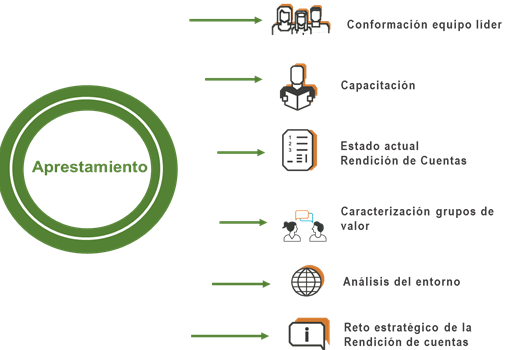 Se realizó la capacitación el 12 de agosto de 2020 a funcionarios, contratistas y grupos de interés. Se publicó a través de los enlaces: https://www.mintic.gov.co/portal/inicio/Ministerio/Logros/Rendicion-de-cuentas/ y https://micrositios.mintic.gov.co/rendicion_cuentas_2020/estrategia/
Fuente: Función Pública
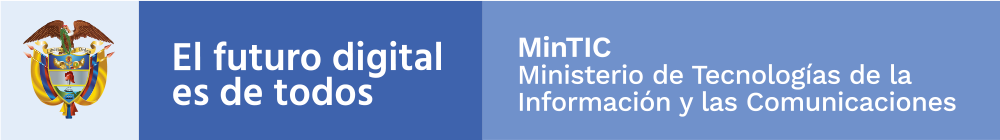 3. Etapas de la Rendición de Cuentas
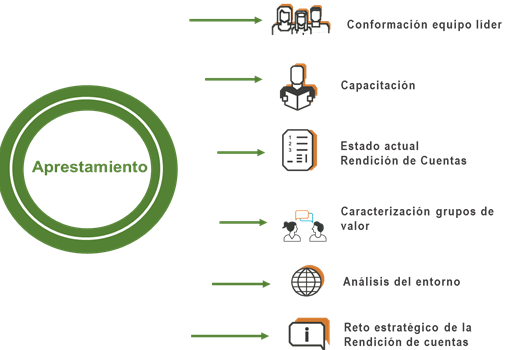 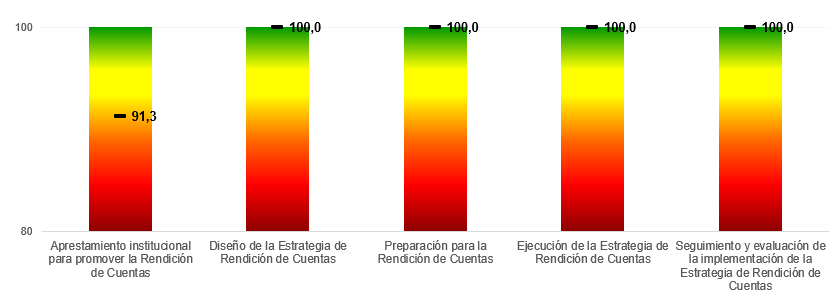 Obtuvimos 99/100 en el autodiagnóstico de 2020, incrementando  en 1,9 puntos porcentuales en comparación con la vigencia 2019.
Fuente: Función Pública
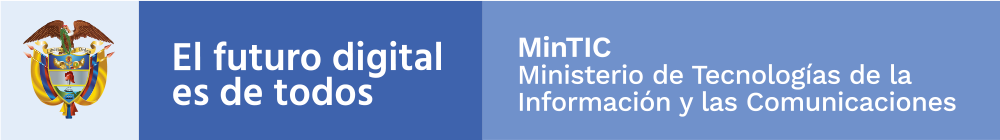 3. Etapas de la Rendición de Cuentas
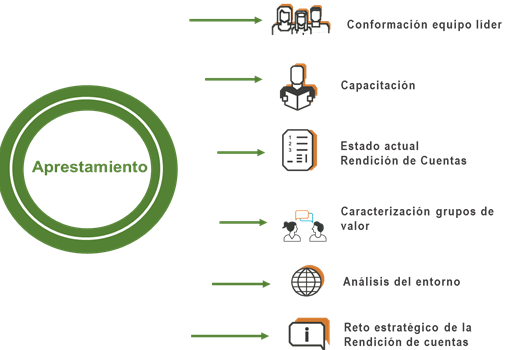 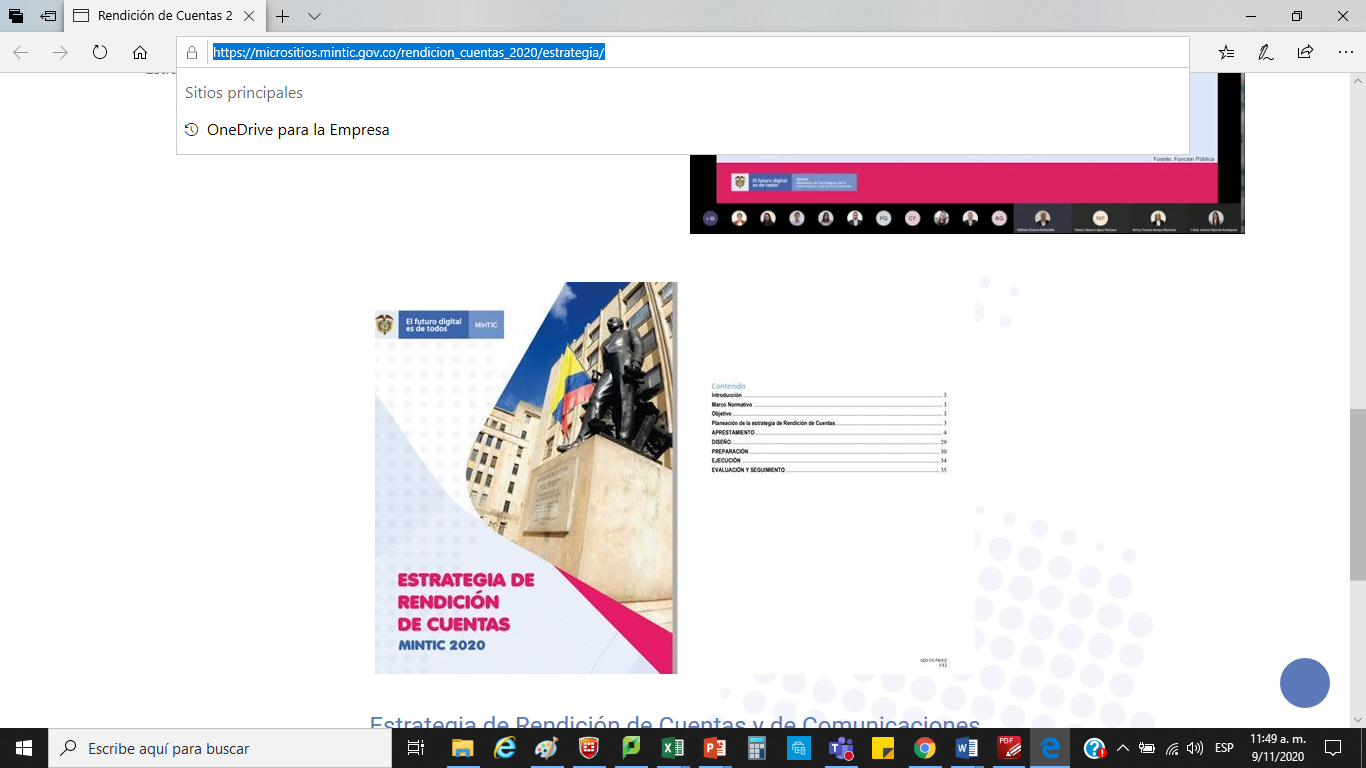 En la estrategia de RdC se encuentran estos ítems. Se pueden consultar en los enlaces: https://micrositios.mintic.gov.co/rendicion_cuentas_2020/estrategia/ y https://micrositios.mintic.gov.co/rendicion_cuentas_2020/
Fuente: Función Pública
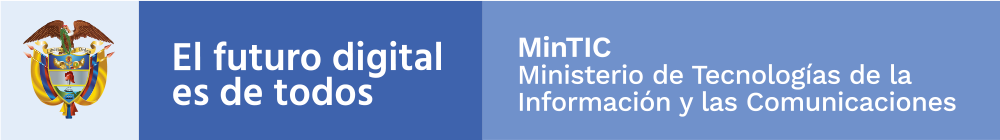 Estrategia de RdC -
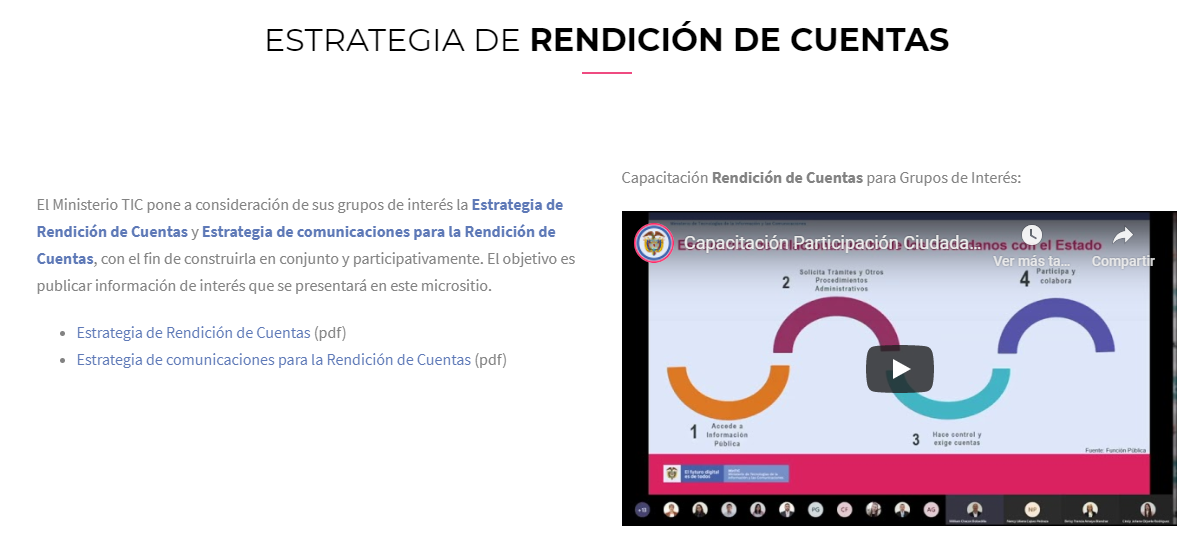 https://micrositios.mintic.gov.co/rendicion_cuentas_2020/estrategia/
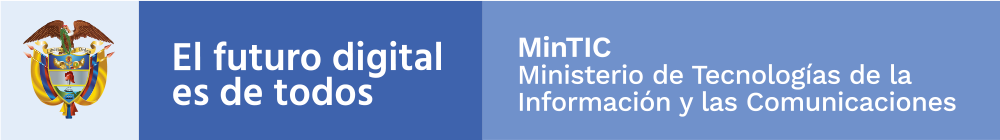 Estrategia de RdC
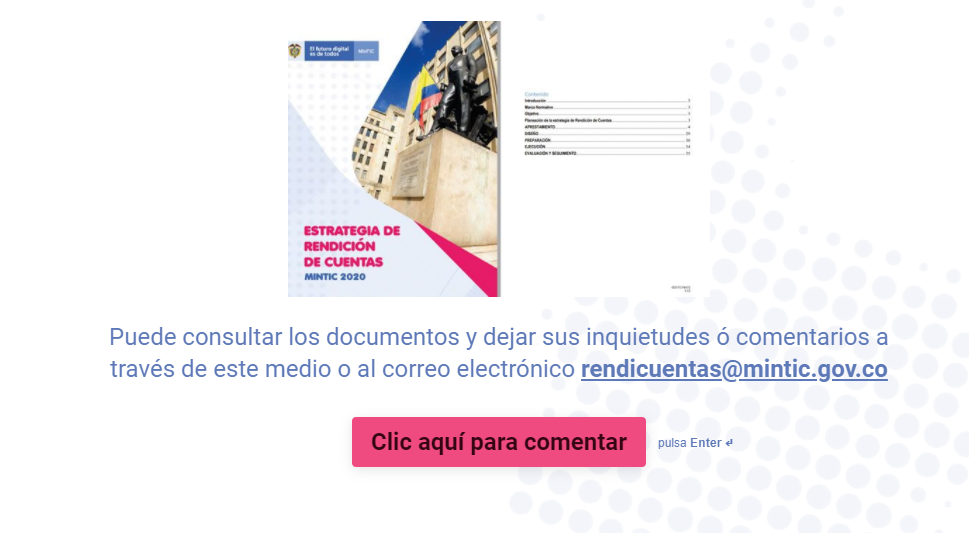 Se cerró el martes 1 de septiembre
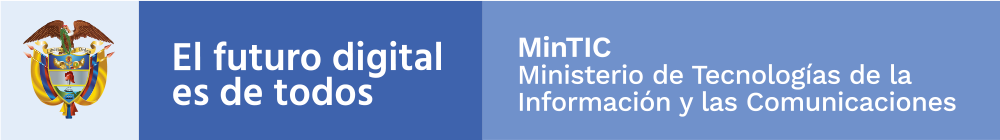 3. Etapas de la Rendición de Cuentas
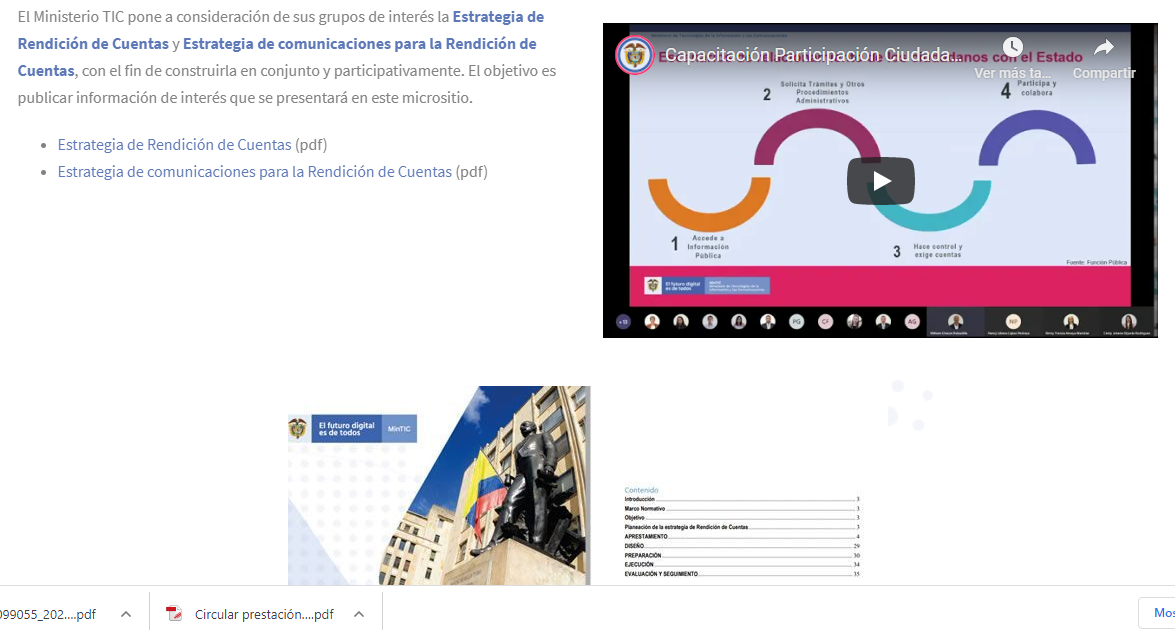 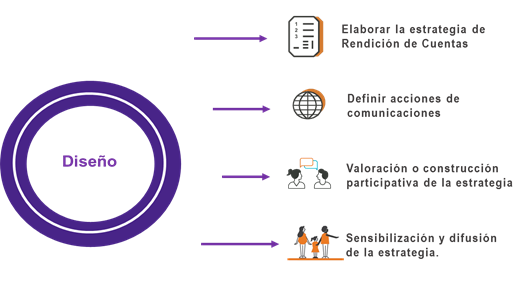 El 21 de agosto se publicaron las estrategias de Rendición de Cuentas y Comunicaciones para comentarios de la ciudadanía. Se recibieron 10 comentarios los cuales no modificaron las estrategias por ser de felicitaciones o relacionados con otros temas. Se pueden consultar en los enlaces: https://micrositios.mintic.gov.co/rendicion_cuentas_2020/estrategia/ y https://micrositios.mintic.gov.co/rendicion_cuentas_2020/
Fuente: Función Pública
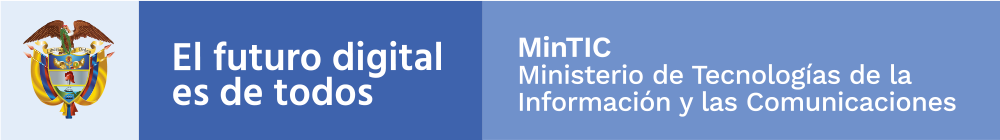 3. Etapas de la Rendición de Cuentas
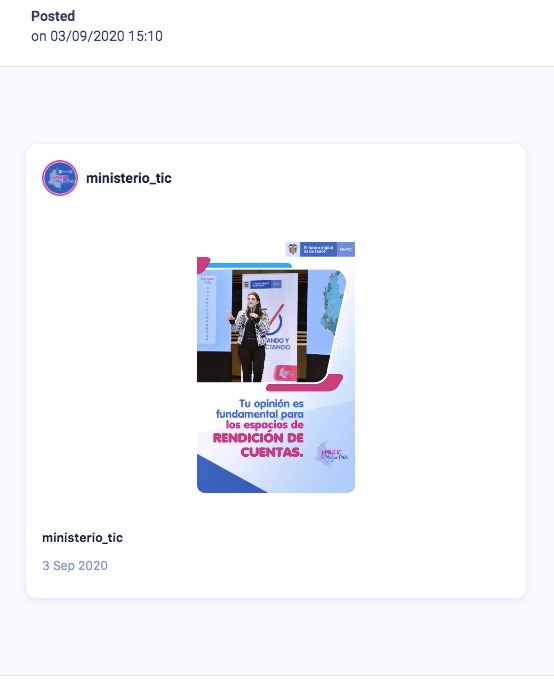 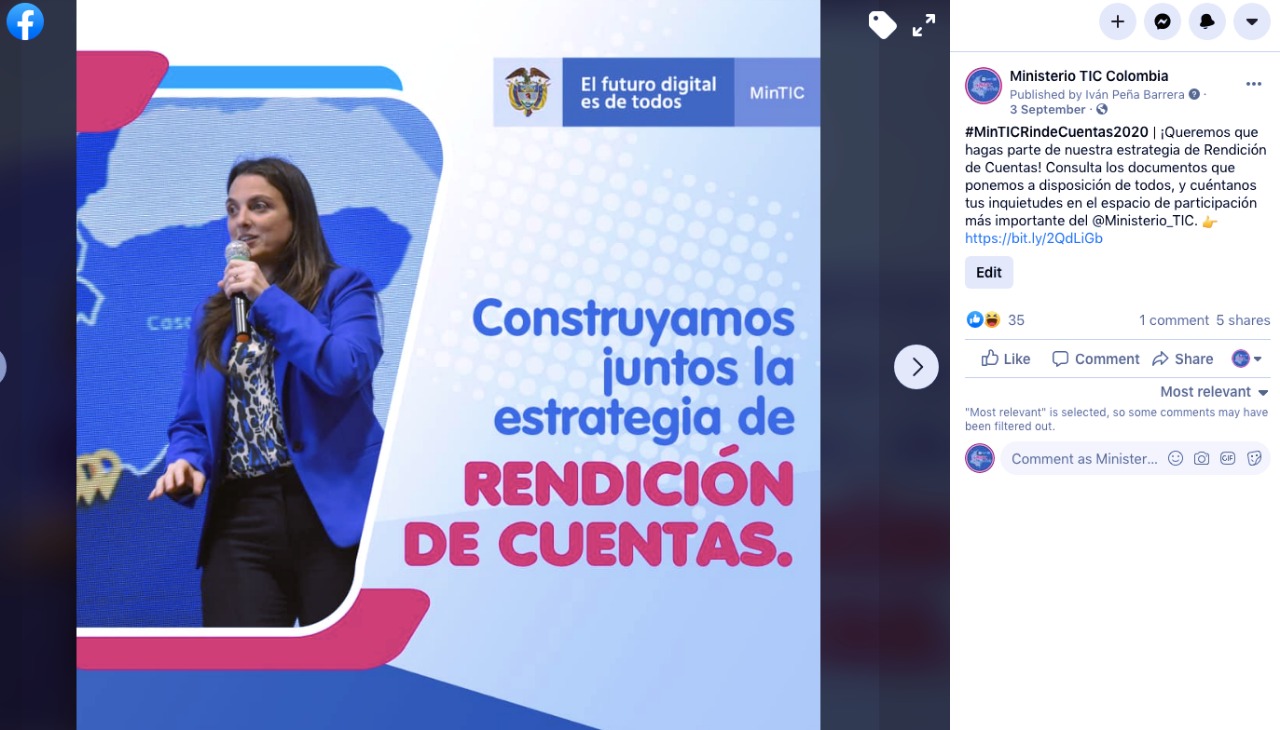 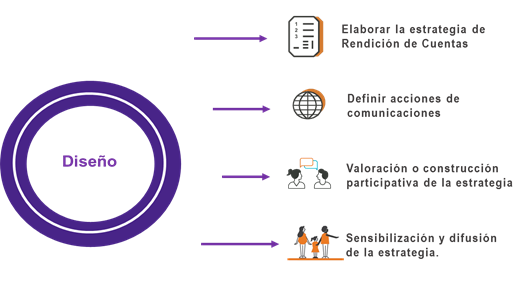 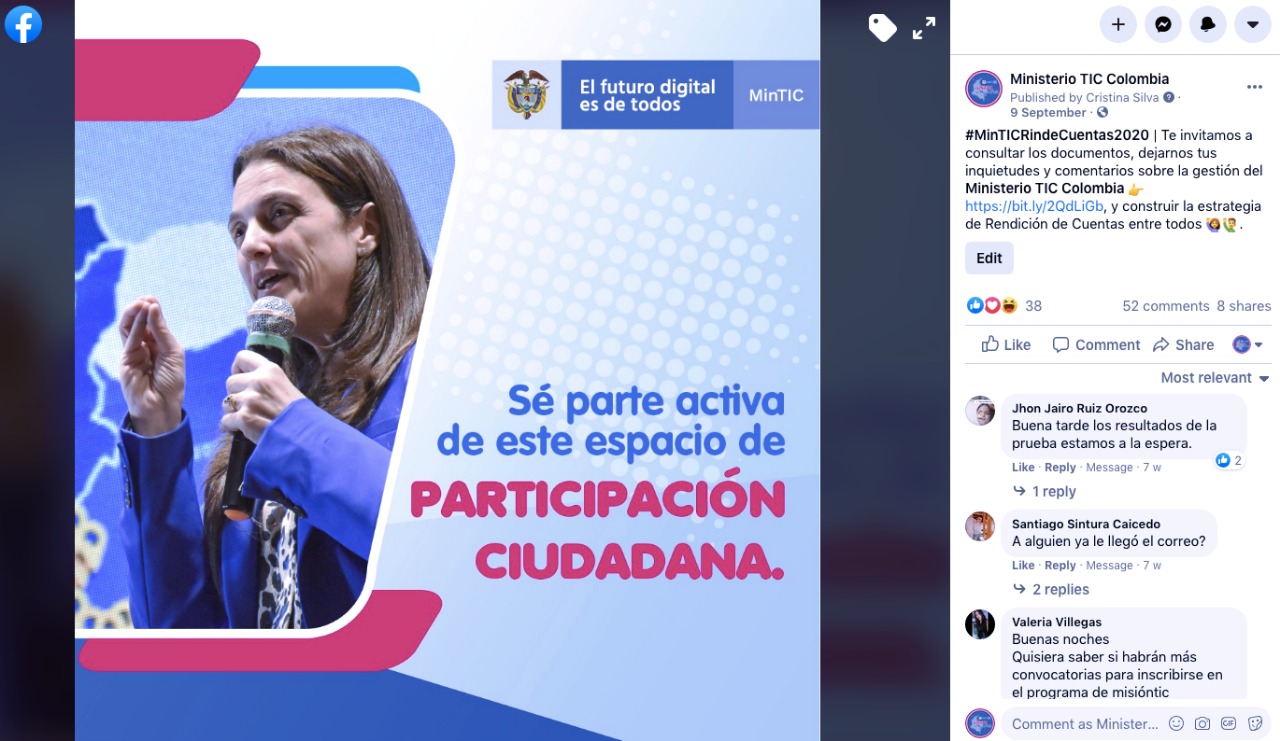 Se publicó en los siguientes enlaces: https://micrositios.mintic.gov.co/rendicion_cuentas_2020/estrategia/ y https://micrositios.mintic.gov.co/rendicion_cuentas_2020/
Fuente: Función Pública
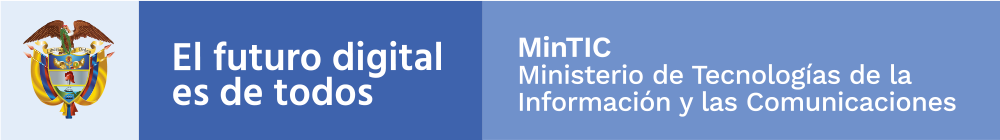 3. Etapas de la Rendición de Cuentas
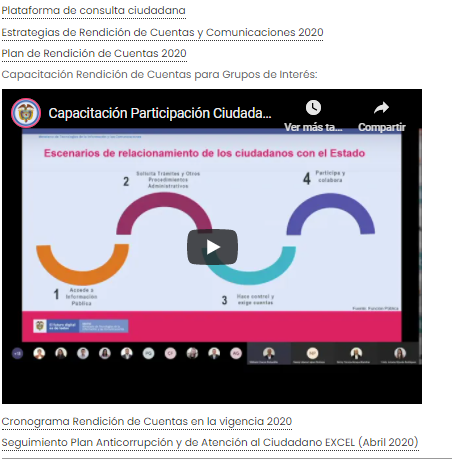 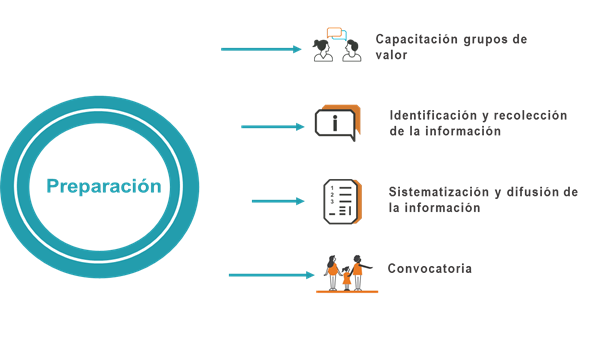 Se realizó la capacitación el 12 de agosto de 2020 a funcionarios, contratistas y grupos de interés. Se publicó a través de los enlaces: https://www.mintic.gov.co/portal/inicio/Ministerio/Logros/Rendicion-de-cuentas/ y https://micrositios.mintic.gov.co/rendicion_cuentas_2020/estrategia/
Publicación del micrositio de RdC
Publicación en medios de comunicación (periódico)
Fuente: Función Pública
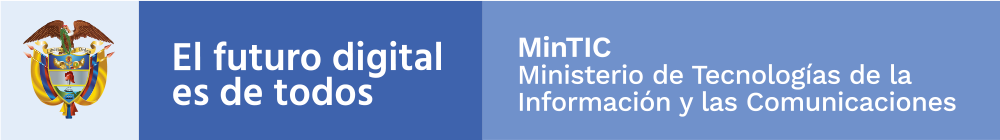 3. Etapas de la Rendición de Cuentas
Las áreas identificaron la información susceptible de publicar en la RdC
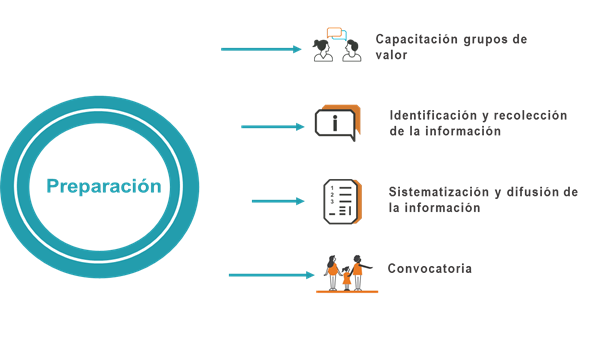 Del 14 al 25 de agosto se publicó encuesta solicitándole a la ciudadanía nos indicaran la información que querían conocer del ministerio
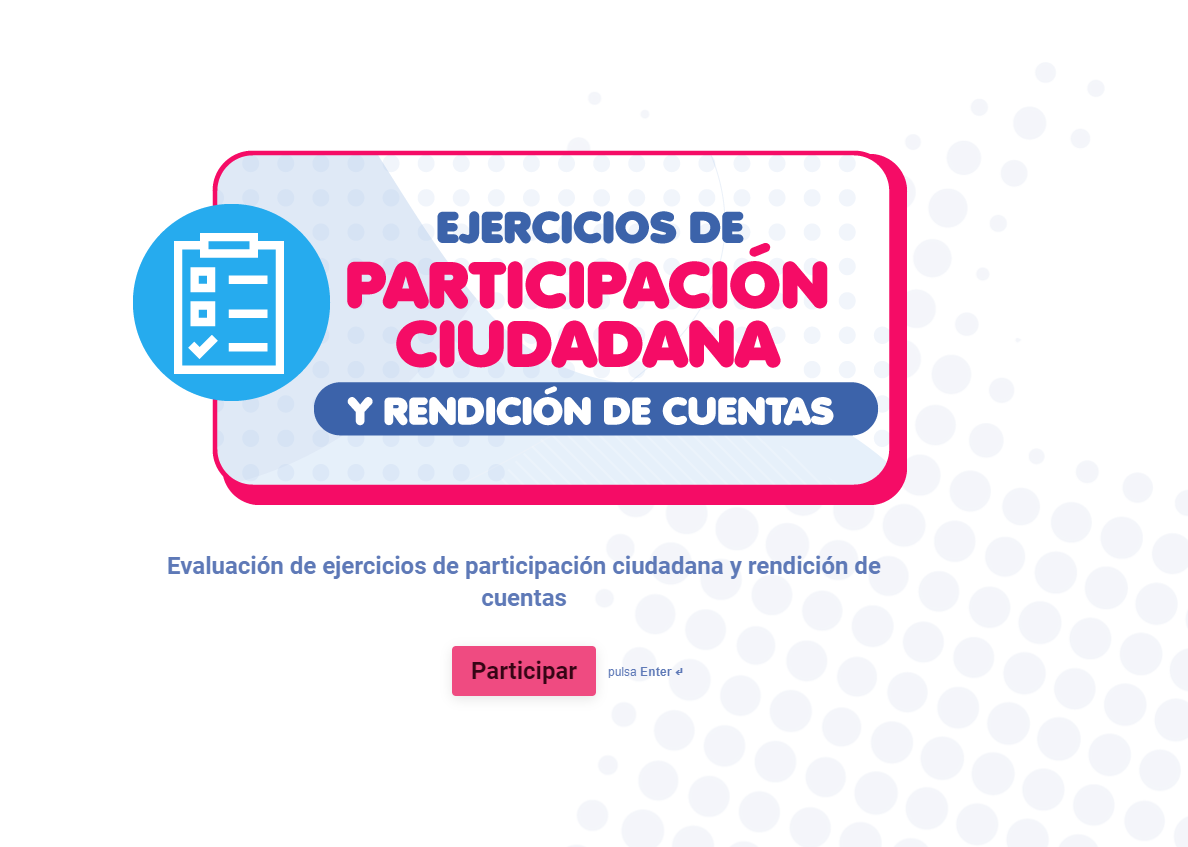 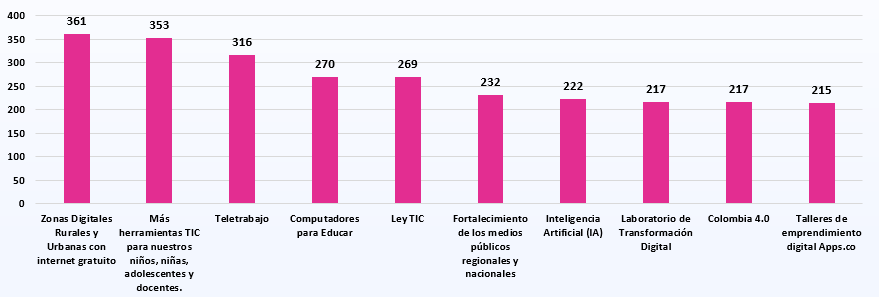 Publicación del micrositio de RdC
Publicación en medios de comunicación (periódico)
Fuente: Función Pública
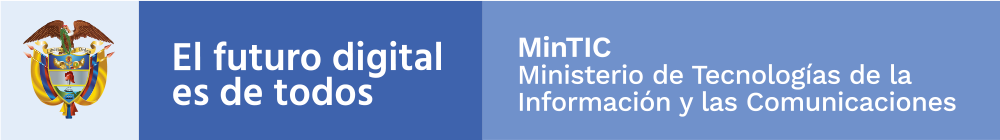 Identificación de temas
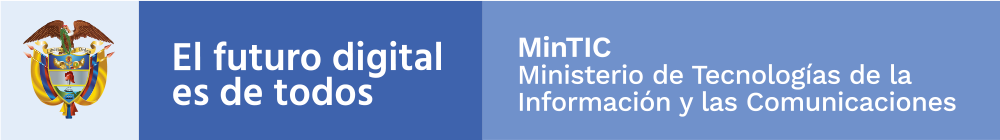 Identificación de temas
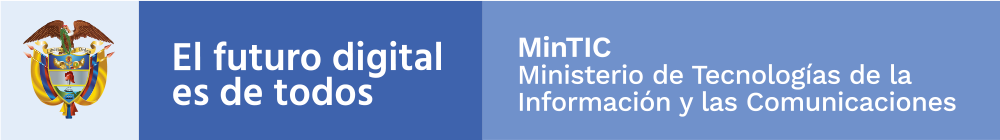 Temas solicitados por los Grupos de Interés
Teniendo en cuenta la encuesta realizada, los temas más votados fueron:
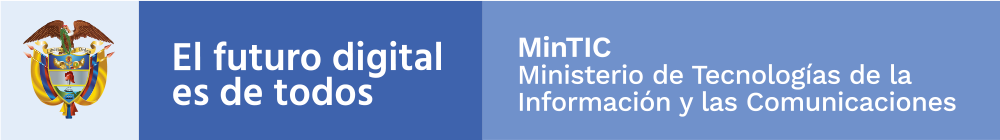 3. Etapas de la Rendición de Cuentas
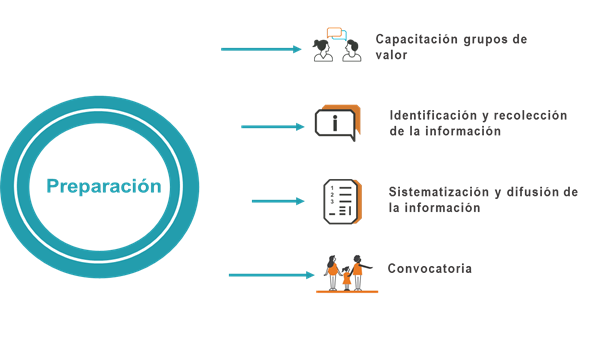 El 28 de septiembre se publicó el micrositio de Rendición de cuentas https://micrositios.mintic.gov.co/rendicion_cuentas_2020/
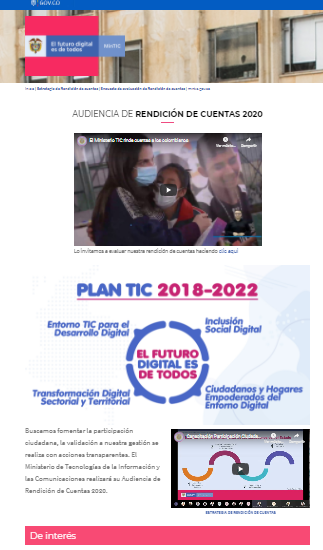 Publicación del micrositio de RdC
Publicación en medios de comunicación (periódico)
Fuente: Función Pública
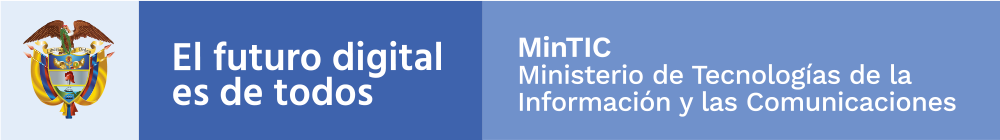 3. Etapas de la Rendición de Cuentas
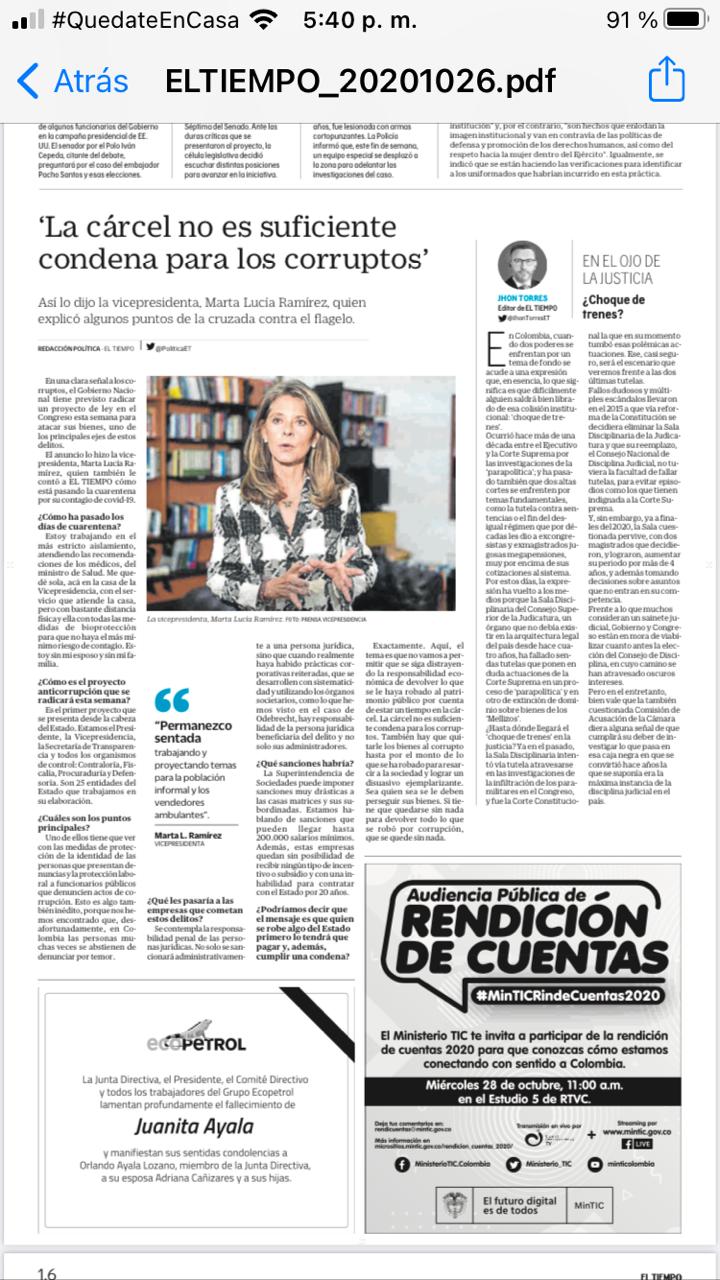 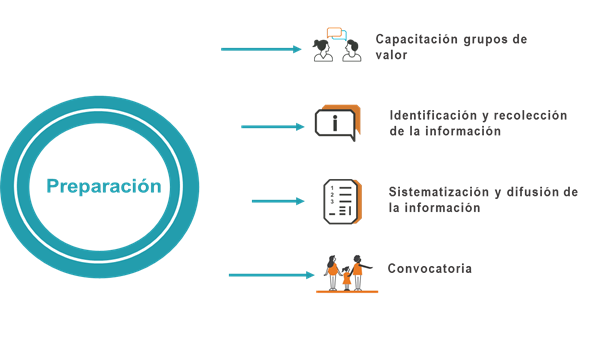 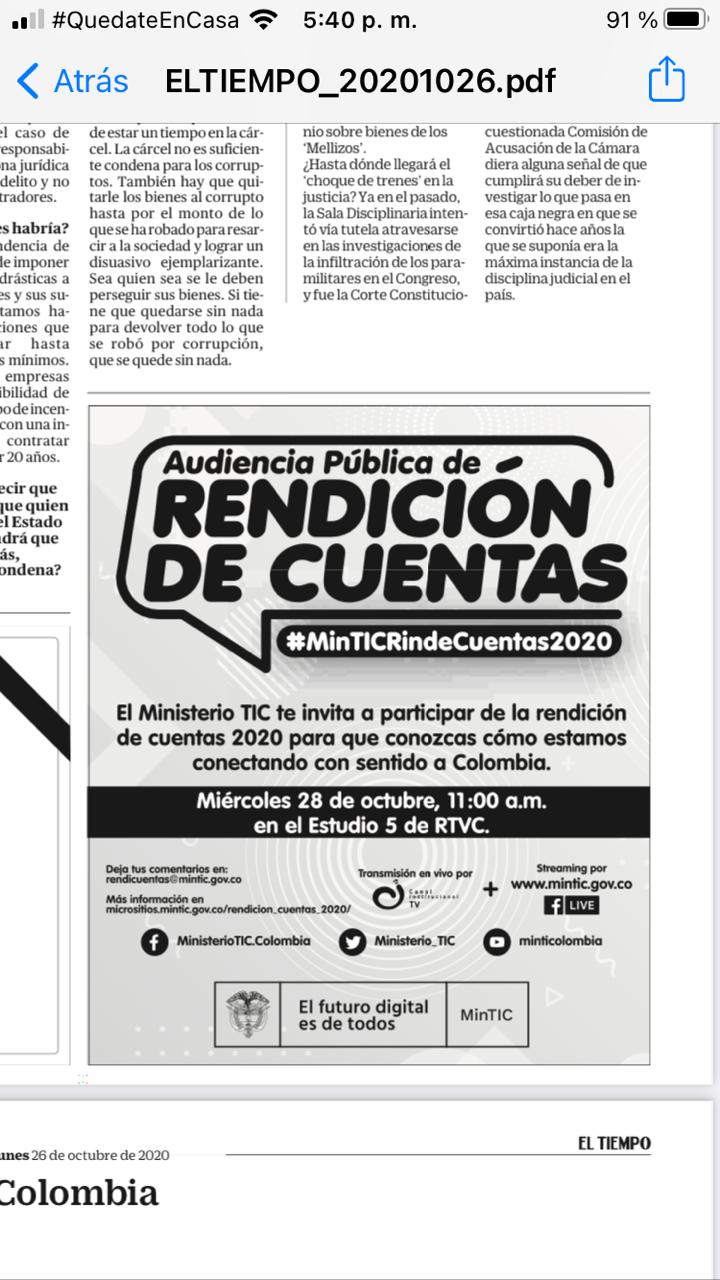 El 26 de octubre se publicó en el periódico El Tiempo la invitación a participar de la RdC 2020.
Publicación del micrositio de RdC
Publicación en medios de comunicación (periódico)
Fuente: Función Pública
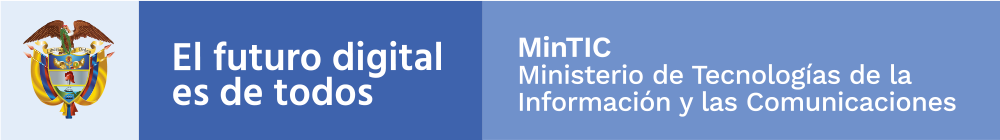 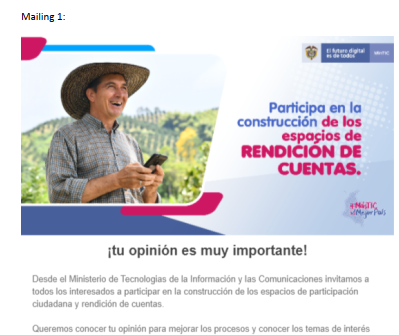 Evidencias divulgación
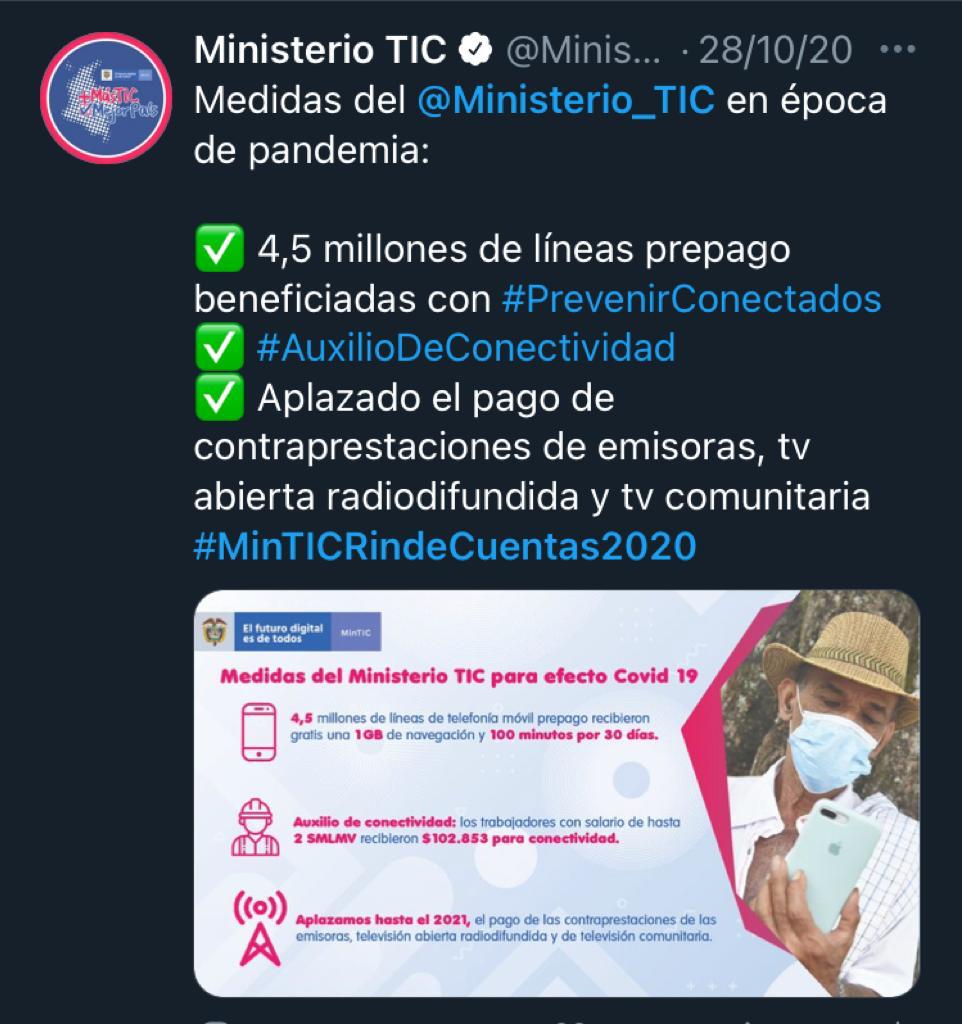 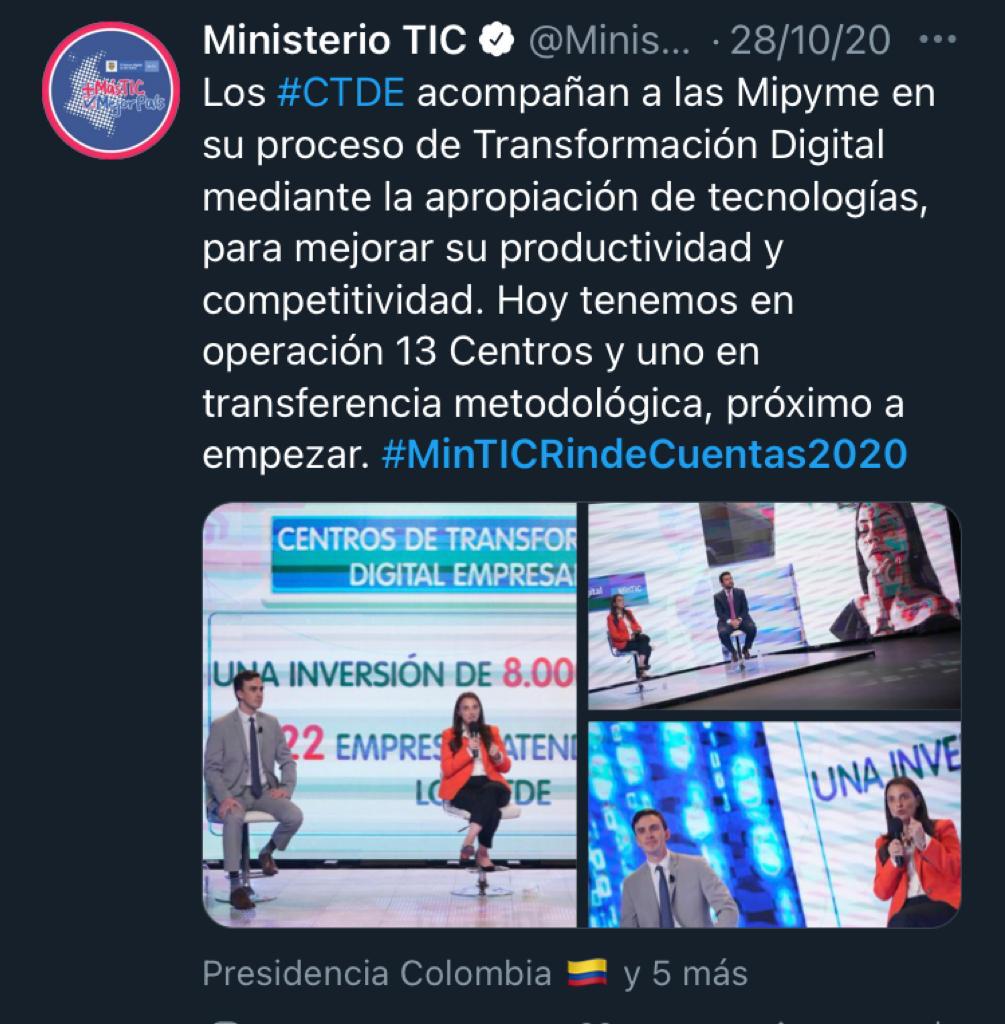 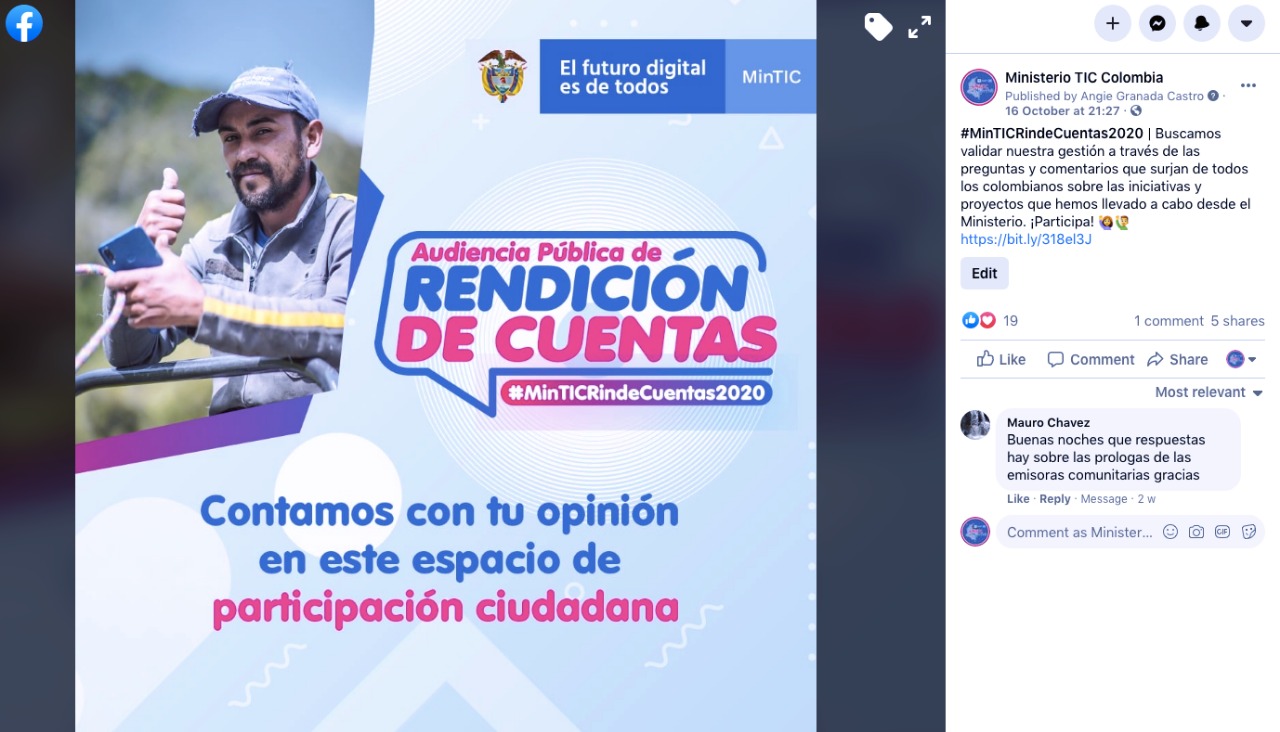 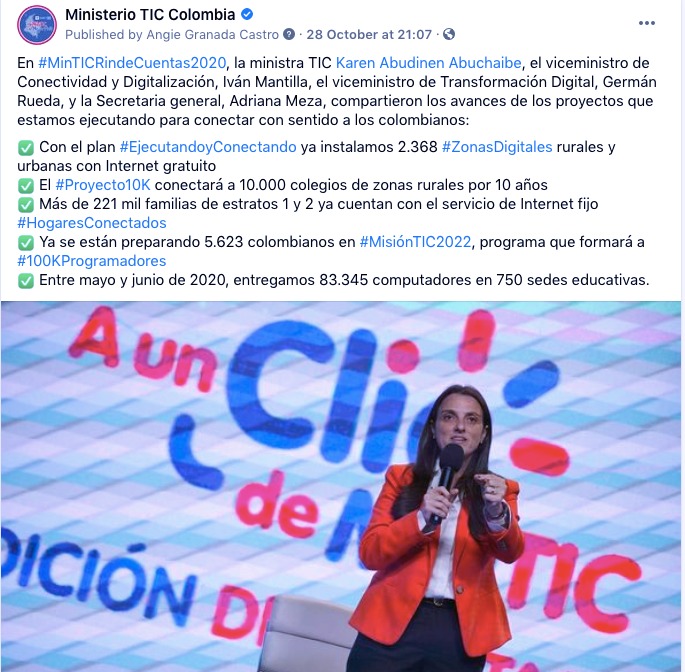 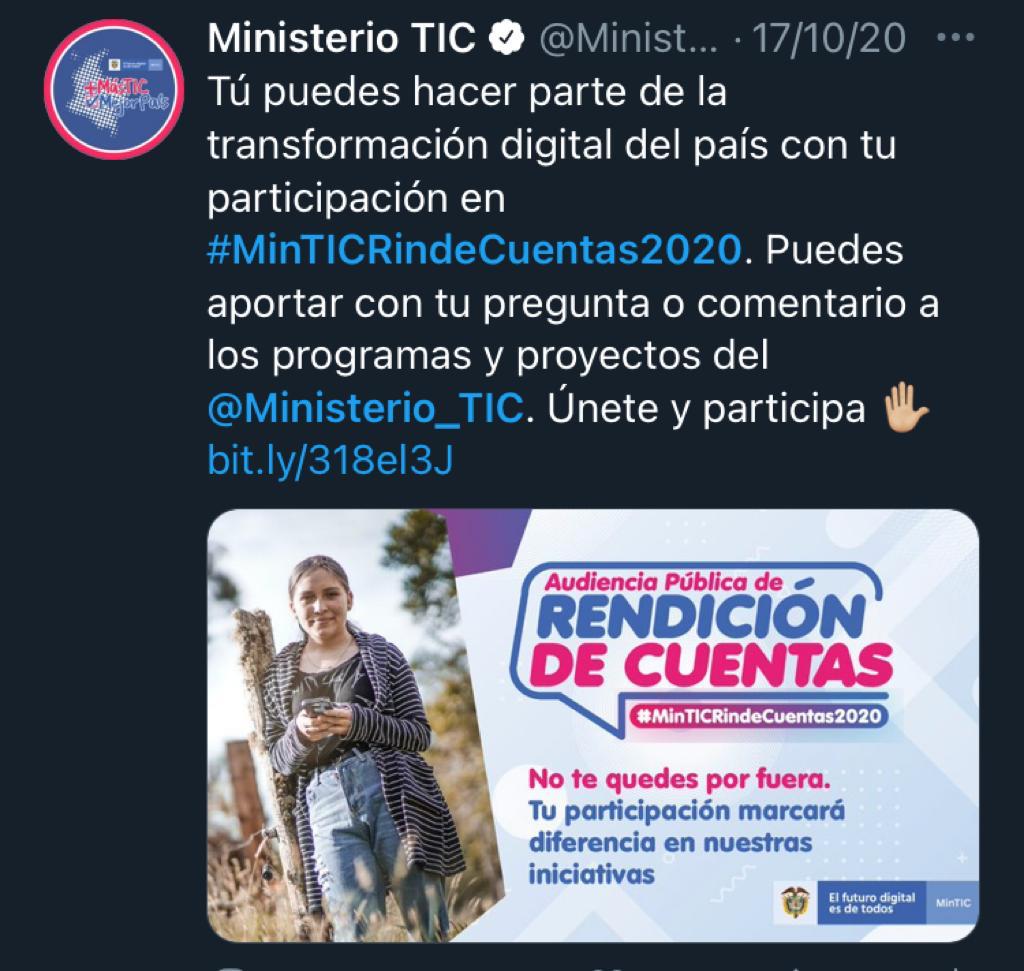 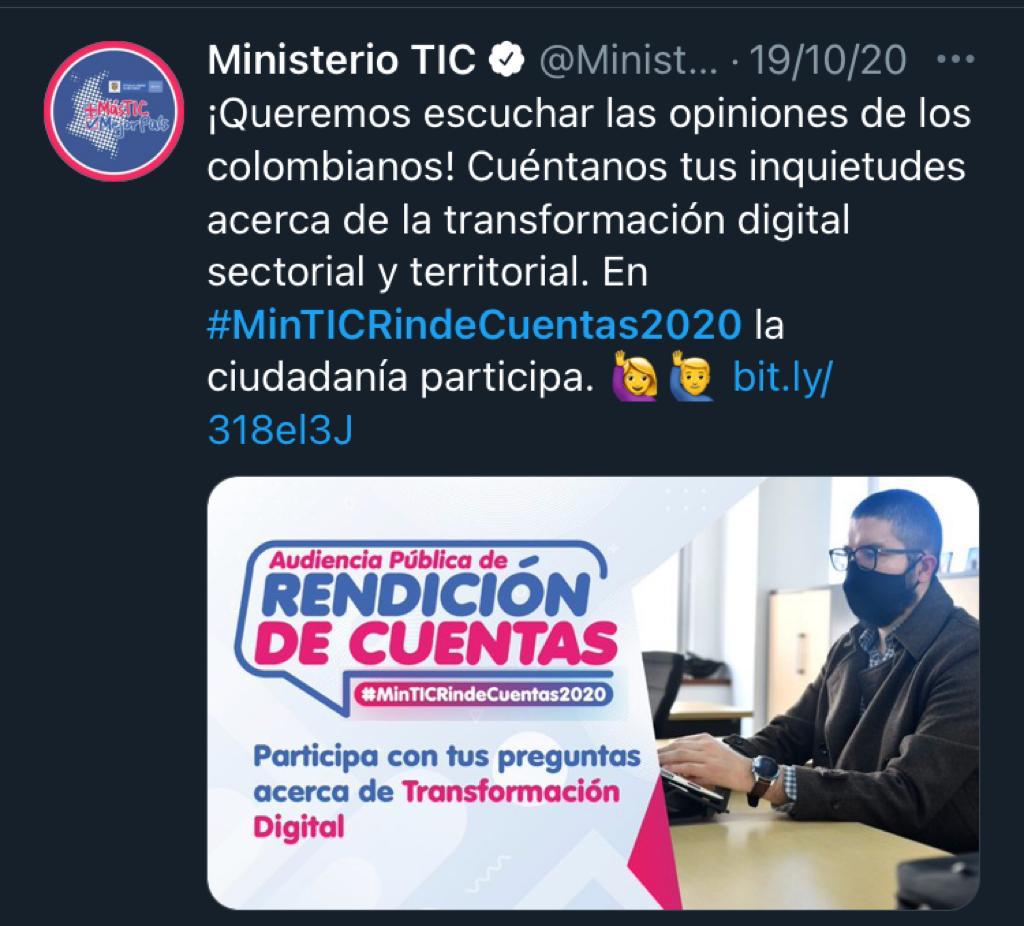 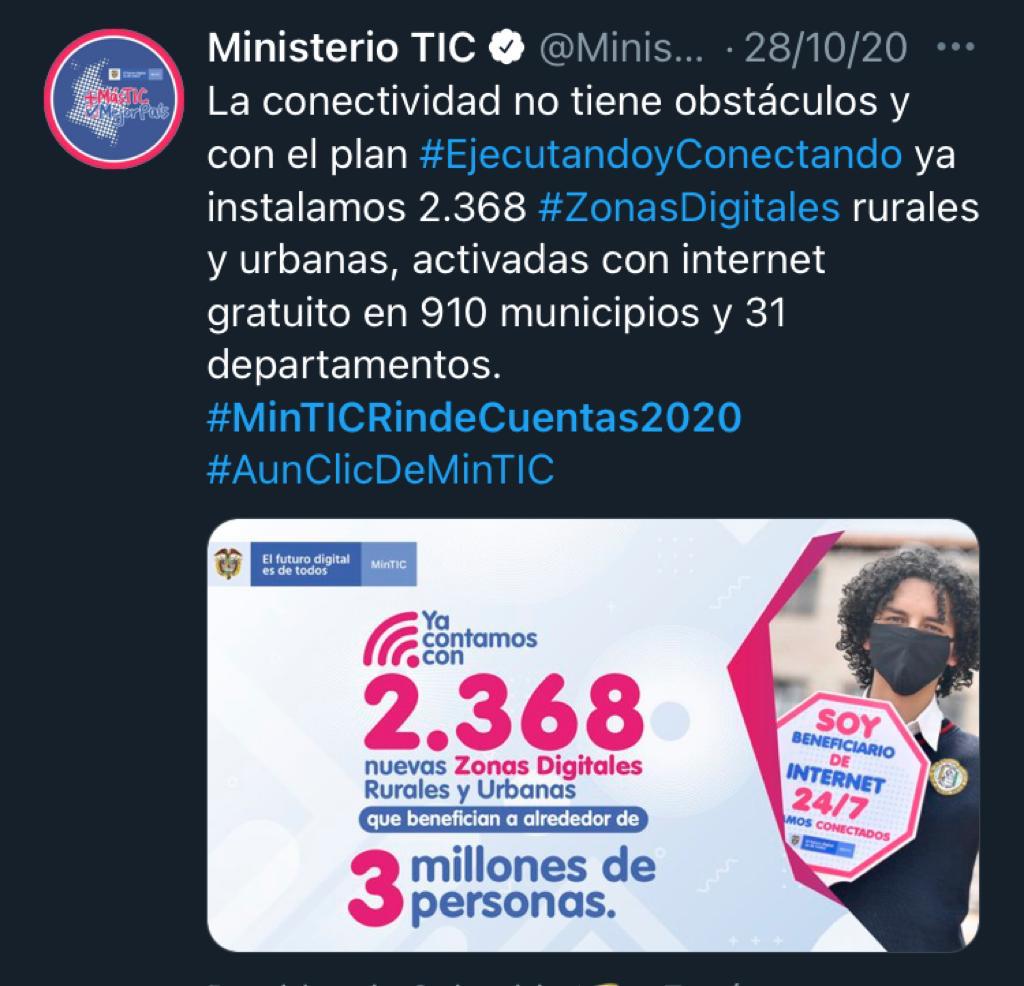 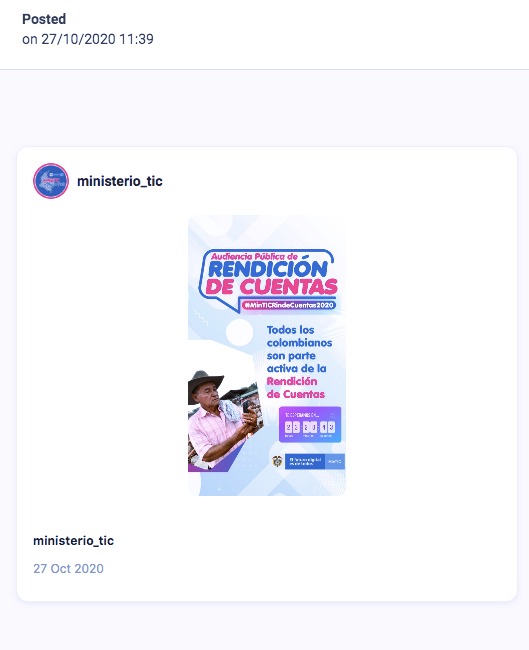 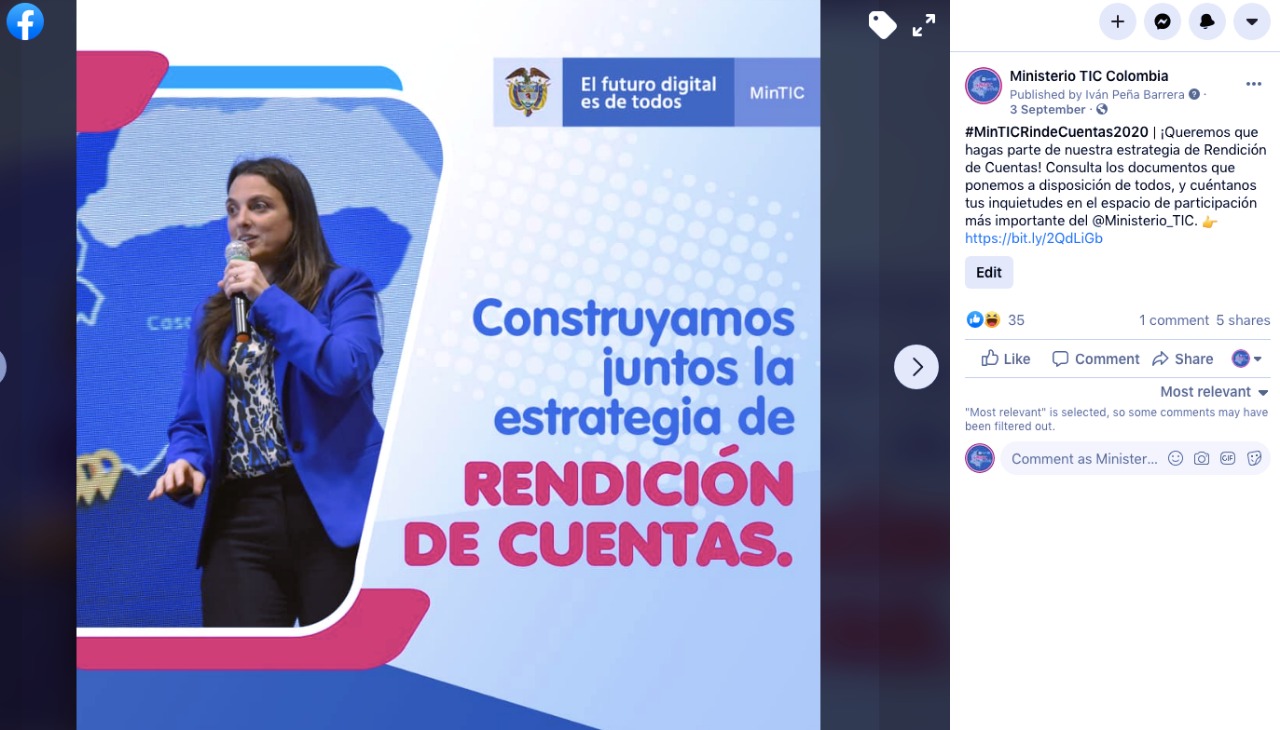 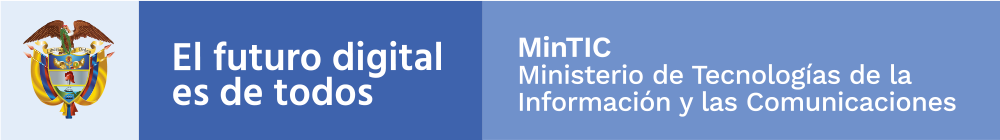 3. Etapas de la Rendición de Cuentas
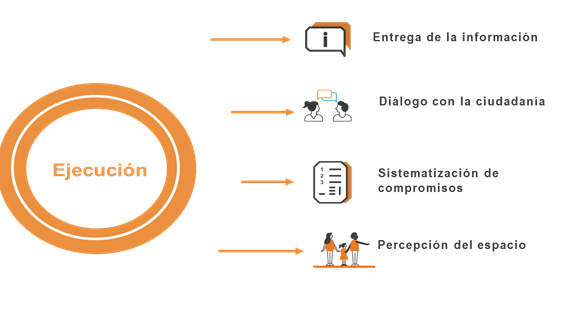 La información se entregó a través del micrositio de Rendición de Cuentas https://micrositios.mintic.gov.co/rendicion_cuentas_2020/ 

El dialogo con la ciudadanía se dio a través de los comentarios en el micrositio y durante la audiencia Pública de Rendición de Cuentas
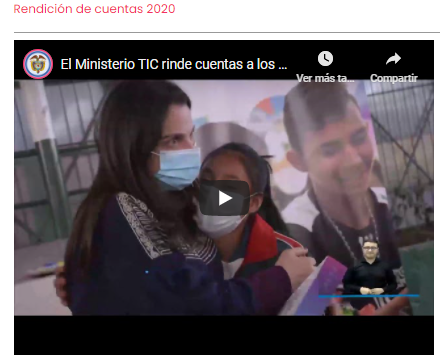 Fuente: Función Pública
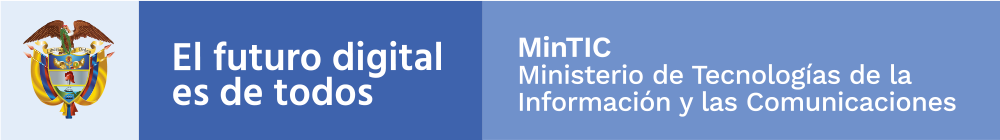 3. Etapas de la Rendición de Cuentas
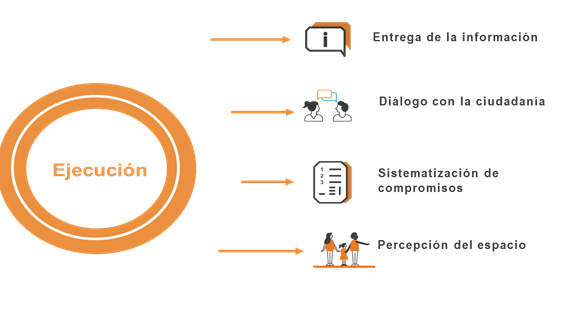 Se envío la encuesta de satisfacción sobre el espacio de participación a través de mailing a los diferentes grupos de interés: https://micrositios.mintic.gov.co/rendicion_cuentas_2020/encuesta.php
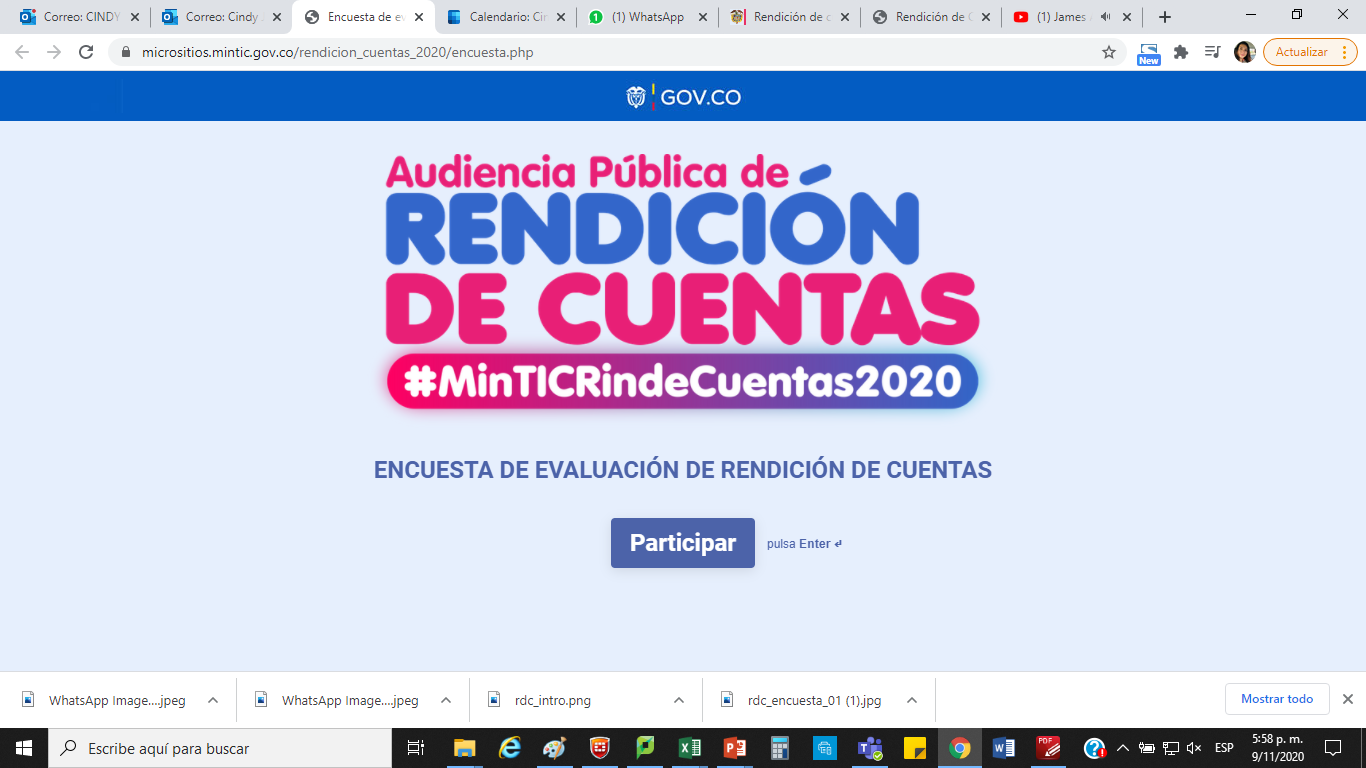 Fuente: Función Pública
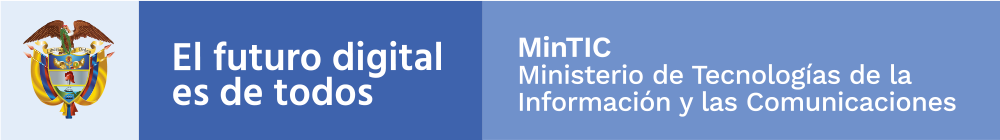 Resultados Encuesta de Satisfacción
La encuesta la respondieron 198 personas, a continuación se presentan los resultados:
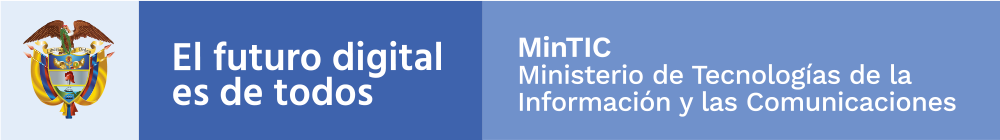 Resultados Encuesta de Satisfacción
La encuesta la respondieron 198 personas, a continuación se presentan los resultados:
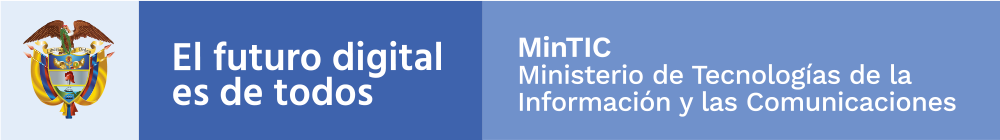 Resultados Encuesta de Satisfacción
La encuesta la respondieron 198 personas, a continuación se presentan los resultados:
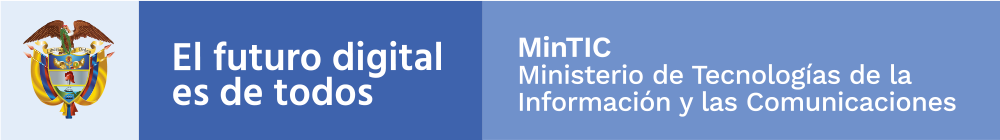 Resultados Encuesta de Satisfacción
La encuesta la respondieron 198 personas, a continuación se presentan los resultados:
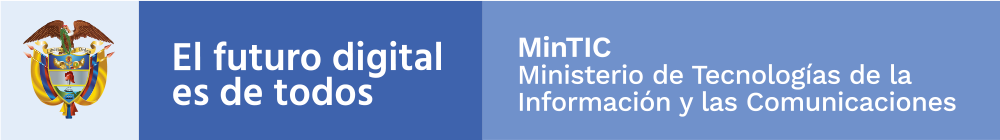 3. Etapas de la Rendición de Cuentas
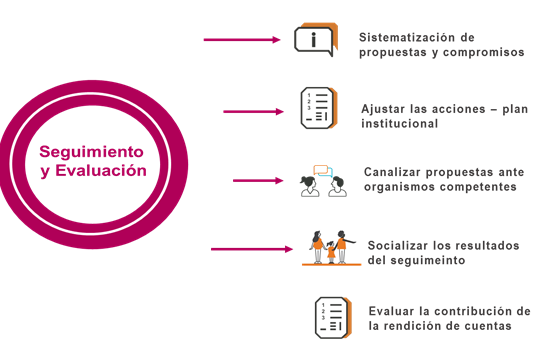 Las respuestas a las preguntas se publicaron en el micrositio de transparencia y en el de Rendición de Cuentas en los términos establecidos por la Ley. 

https://www.mintic.gov.co/portal/inicio/Ministerio/Logros/Rendicion-de-cuentas/

https://micrositios.mintic.gov.co/rendicion_cuentas_2020/
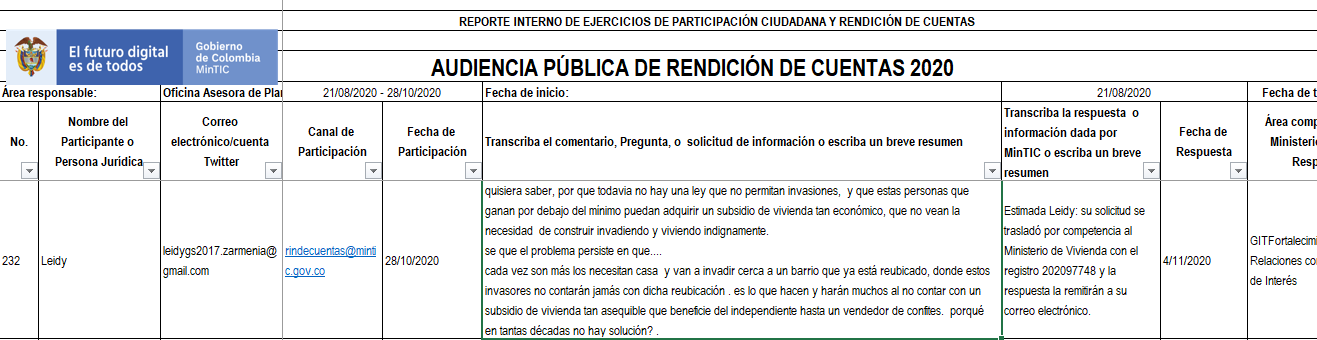 Fuente: Función Pública
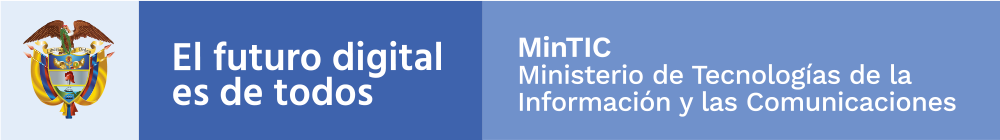 Ministerio de Tecnologías de laInformación y las Comunicaciones
Tel:+57(1) 344 34 60
Edif. Murillo Toro Cra. 8a entre calles 12 y 13, Bogotá, Colombia - Código Postal 111711
www.mintic.gov.co
2020
Muchas gracias!